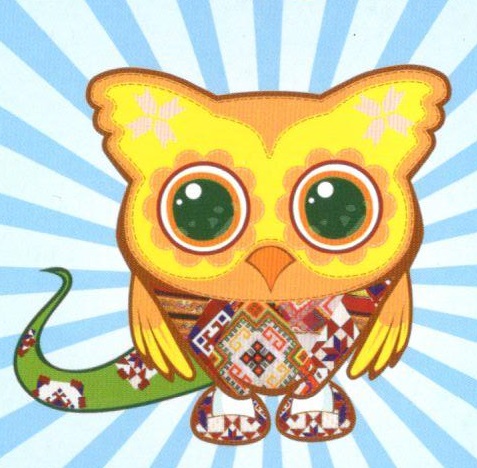 Проект в подготовительной группе «Куйгорож в детском саду»
Подготовили: воспитатели МАОУ «Прогимназия № 119» Каптуренко О.В. и Войнова Н.Н.
Вид проекта: информационно-творческий
Продолжительность: краткосрочный
Возраст участников: дети 6-7 лет
Участники проекта: дети, родители, воспитатели группы
Паспорт проекта
Необходимо создать условия для формирования у детей эмоционально насыщенного образа родного дома, детского сада. Воспитатель и его помощник, герой мордовской сказки Куйгорож, помогают детям ближе познакомиться с работниками детского сада. Они вместе изучают помещения детского сада, проводят занятия и конкурсы.
Актуальность проекта
Формирование у детей представления о детском саде, его работниках, назначении, развитие патриотических чувств
Цель проекта
Воспитывать любовь к детскому саду.
Создать благополучную атмосферу в детском саду, где взаимоотношения между людьми (взрослыми и детьми) построены на основе доброжелательности и взаимоуважении, где ребенок будет чувствовать себя желанным и защищенным.
Побуждать детей к выполнению общественно значимых заданий, к добрым делам для семьи, родного дома, детского сада.
Упражнять детей в проявлении сострадания, заботливости, внимательности к родным и близким, друзьям и сверстникам, к тем, кто о них заботится.
Способствование активному вовлечению родителей в совместную деятельность с ребенком в условиях семьи и детского сада.
Задачи проекта
I этап – теоретический
II этап – практический
III этап - итоговый
Поэтапное решение задач проекта
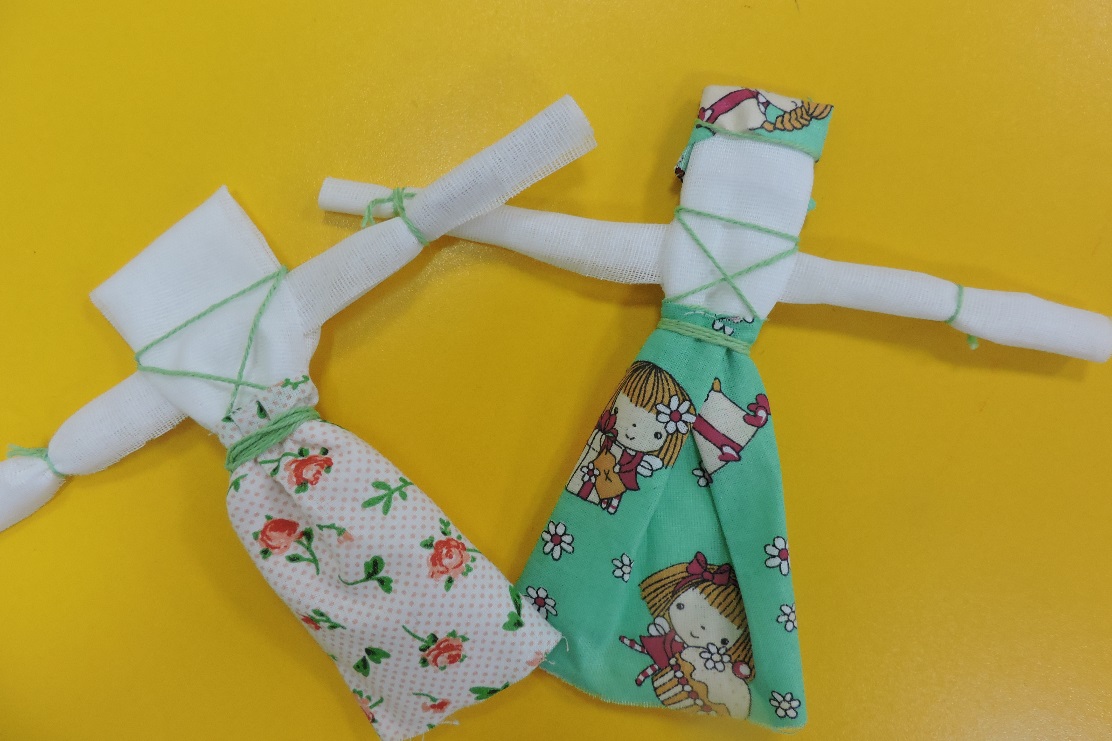 Занятие по конструированию «Байгуша. кукла из ткани»
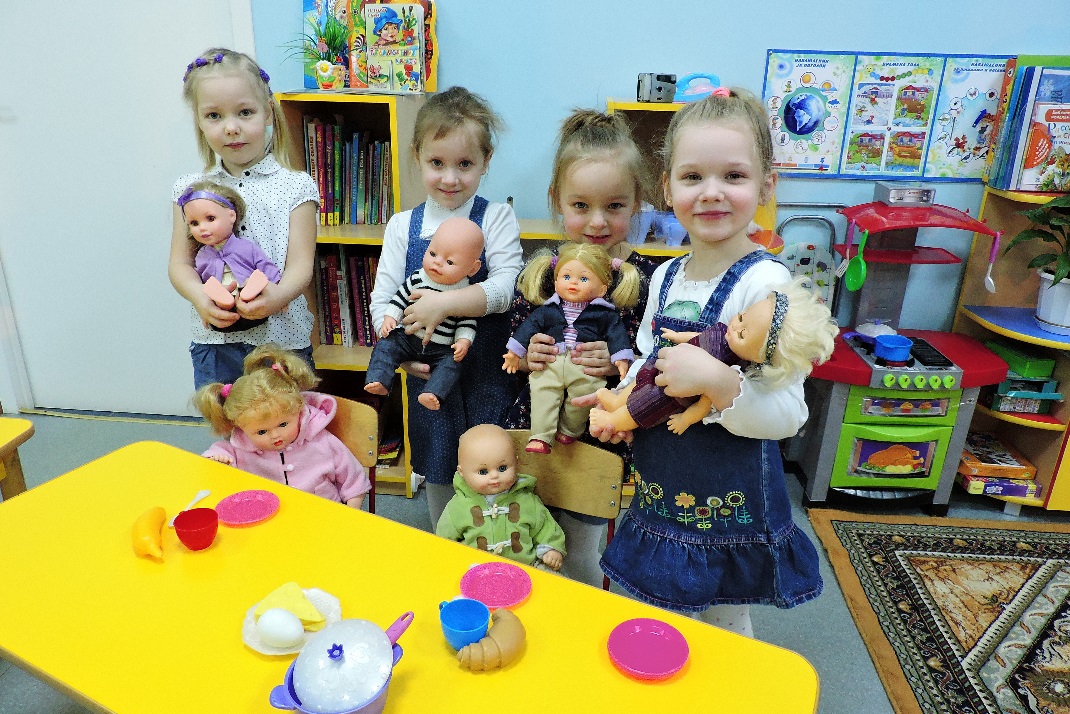 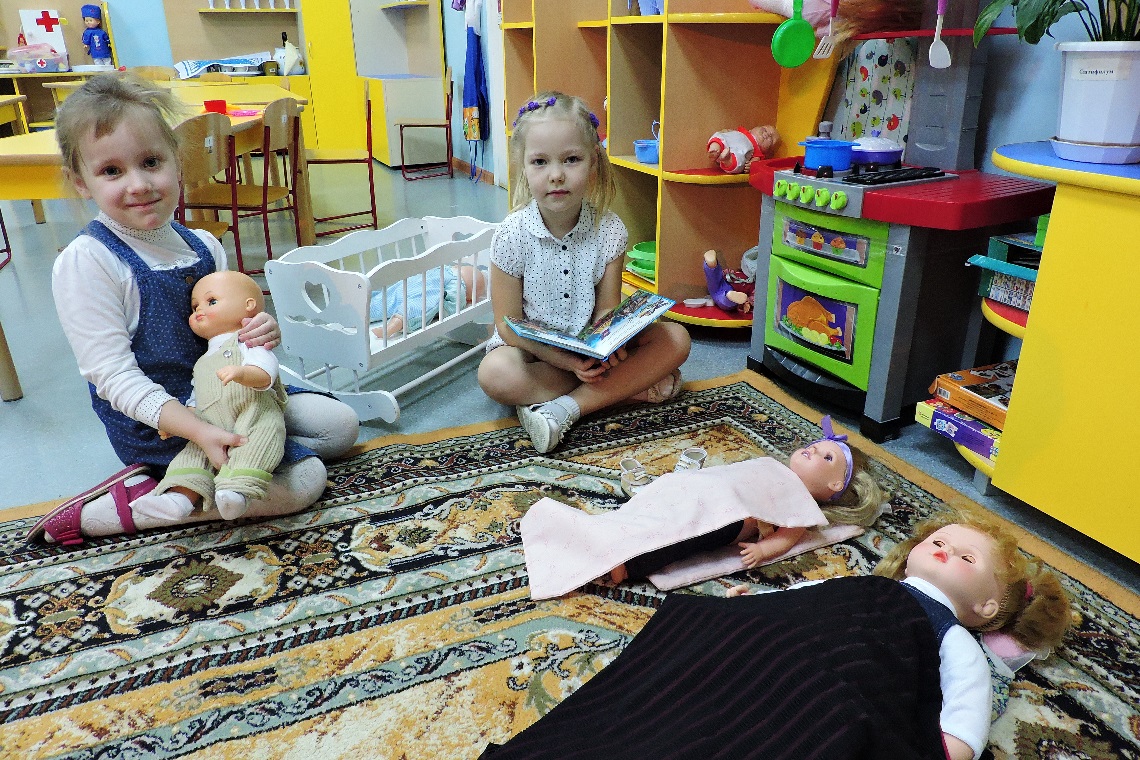 Сюжетно-ролевые игры: «Больница», «Я – воспитатель», «детский сад»
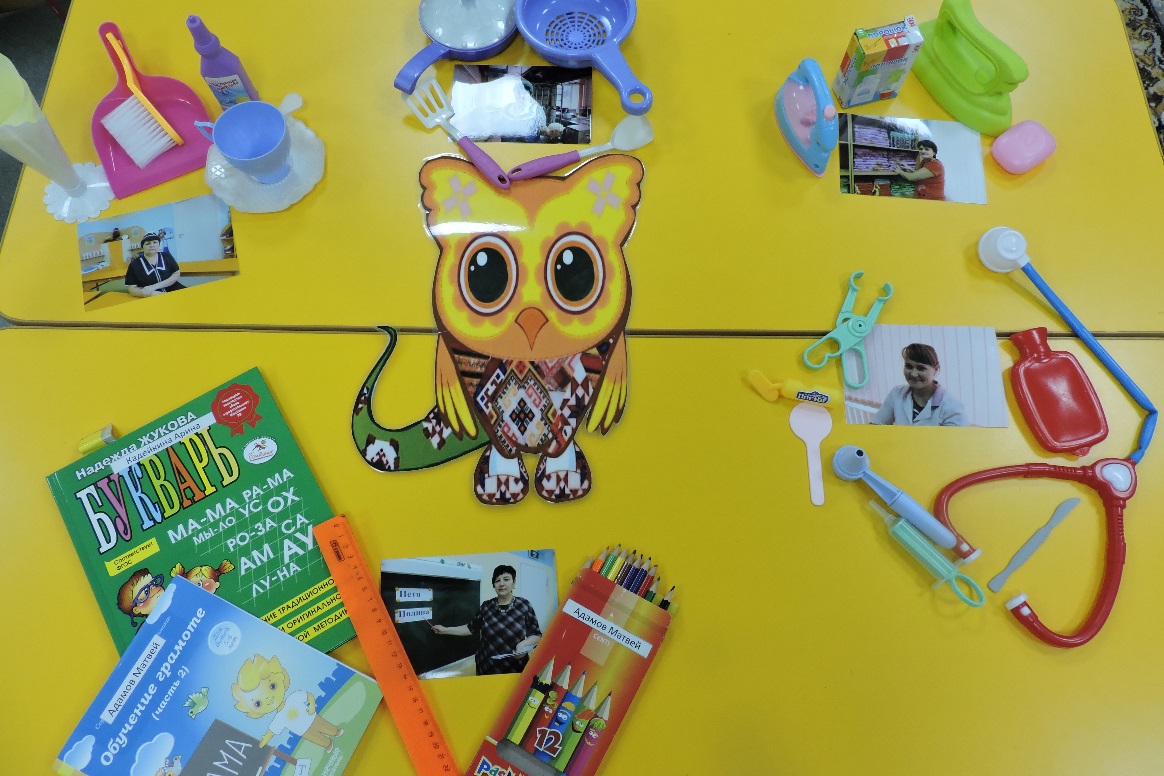 Занятие кружка « я в мире людей» по теме «Мой любимый детский сад»
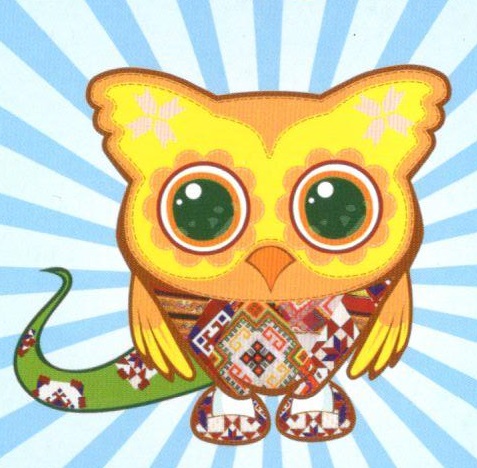 Инсценирование сказки «Доктор Айболит»
Выставка работ к конкурсу «Бабань парь»
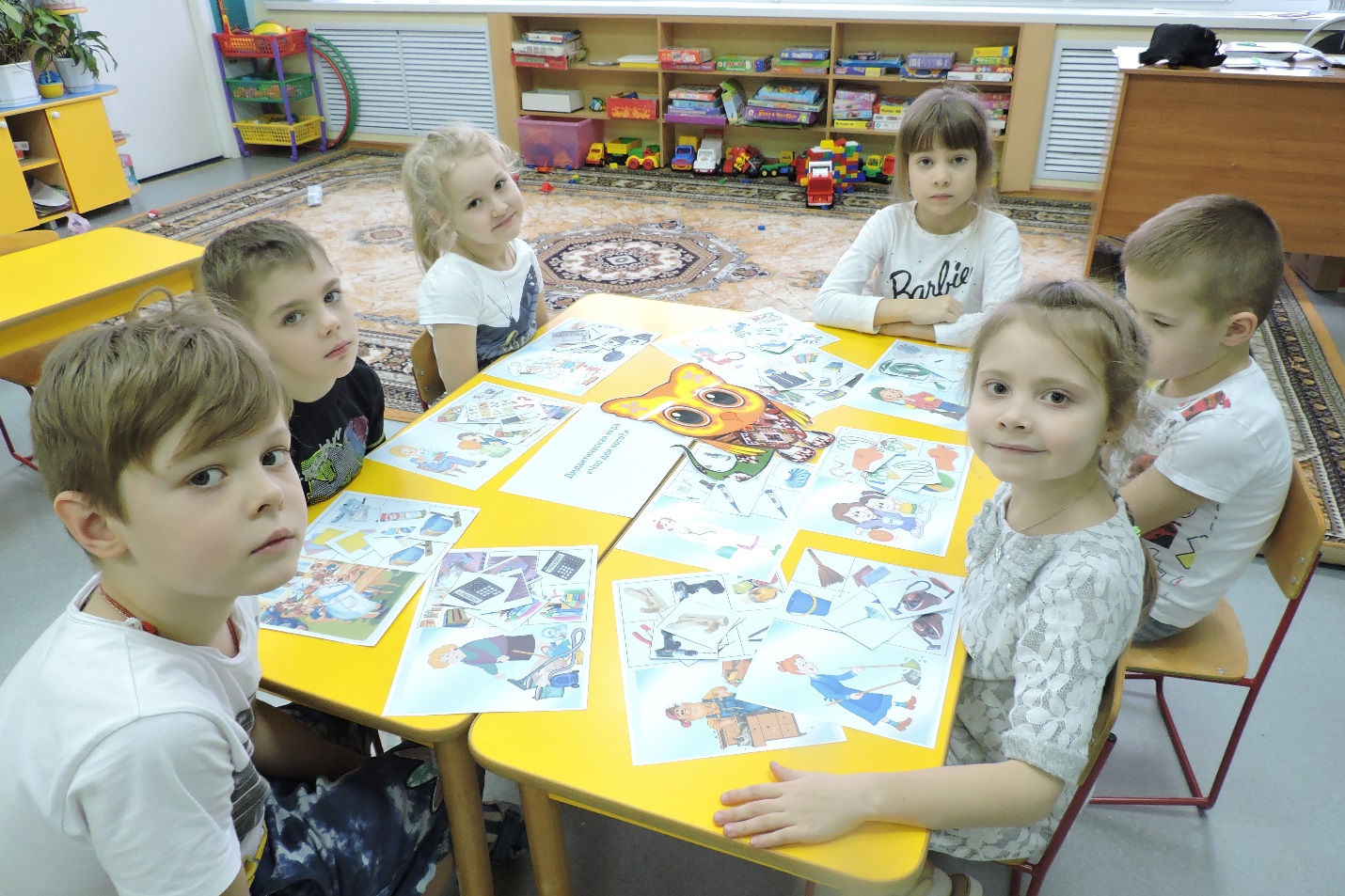 Дидактическая игра «Что для кого?»
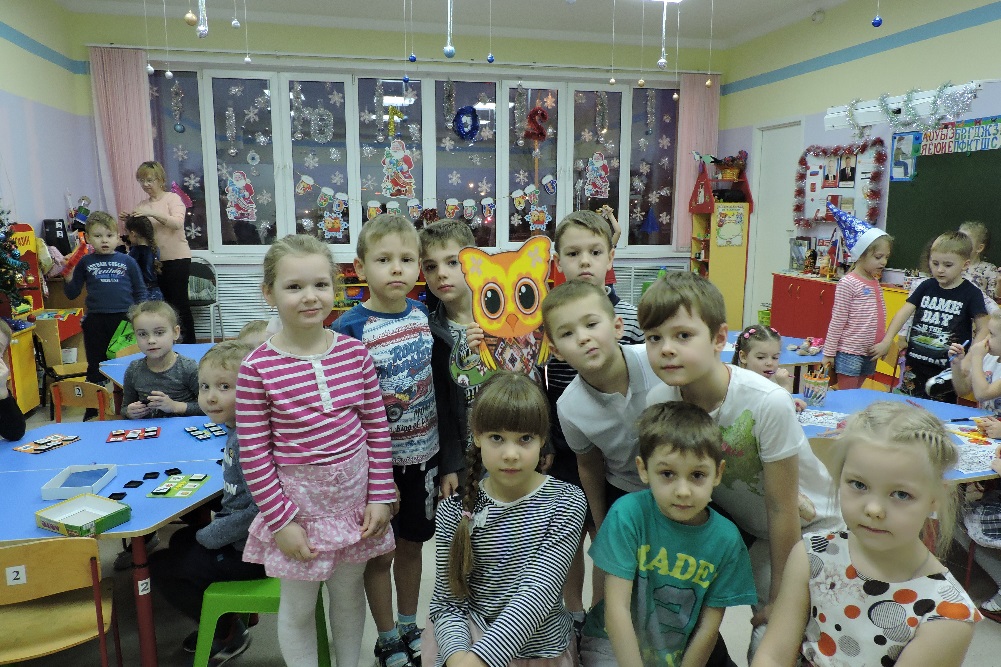 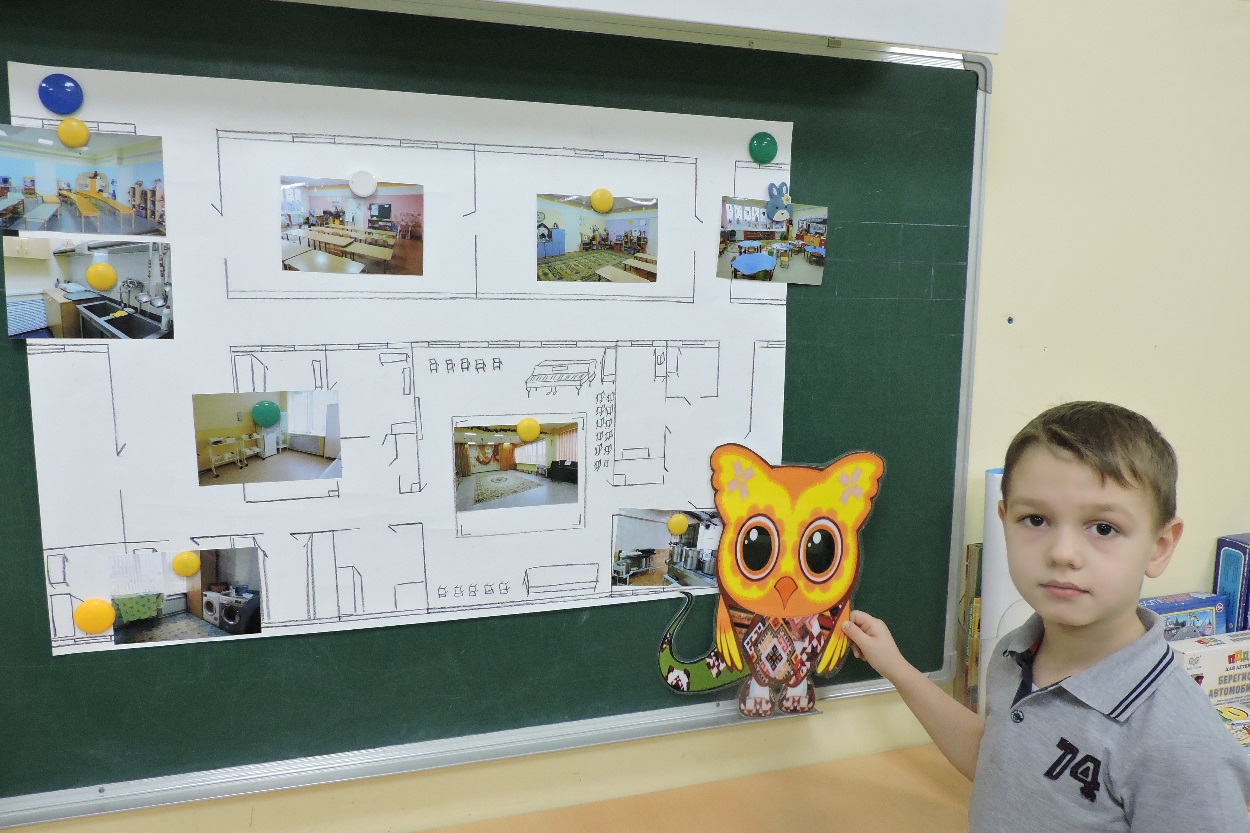 Экскурсия по детскому саду. Работа с планом-схемой.
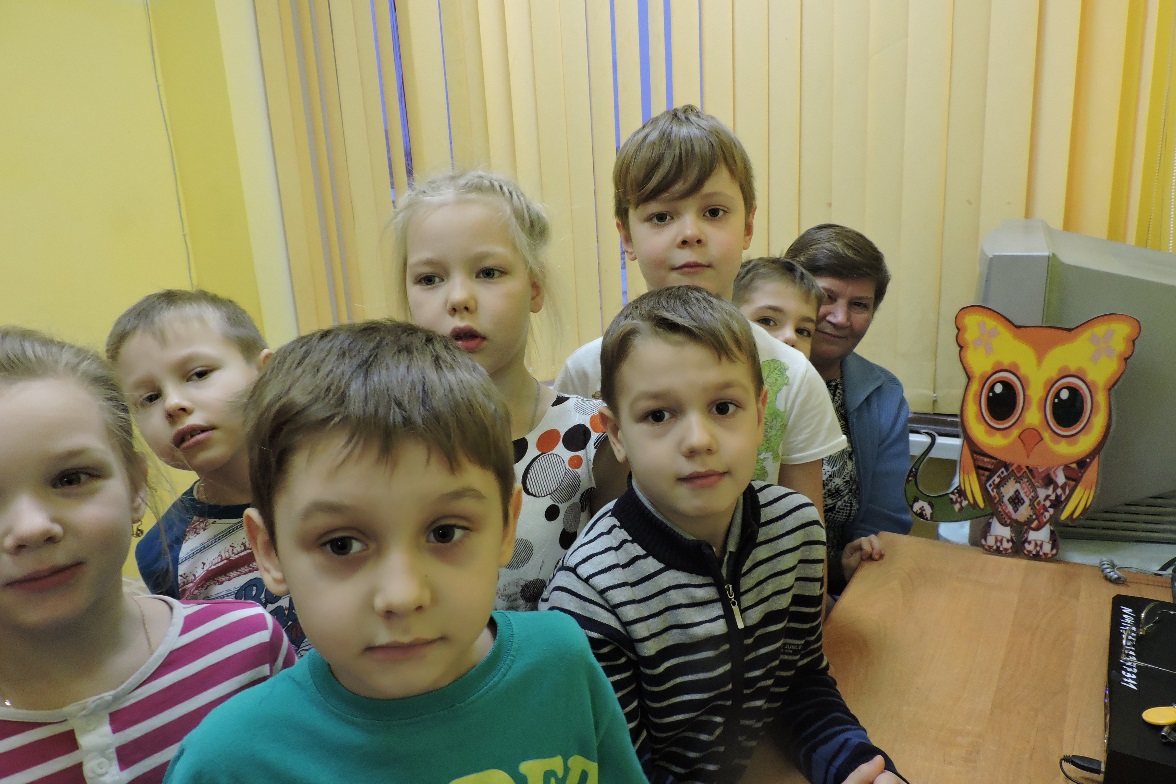 Экскурсия по детскому саду. Беседа с работниками.
Игра «Найди куйгорожа» (работа по схеме)
Подготовка альбома «Куйгорож в детском саду»